TNBC-11
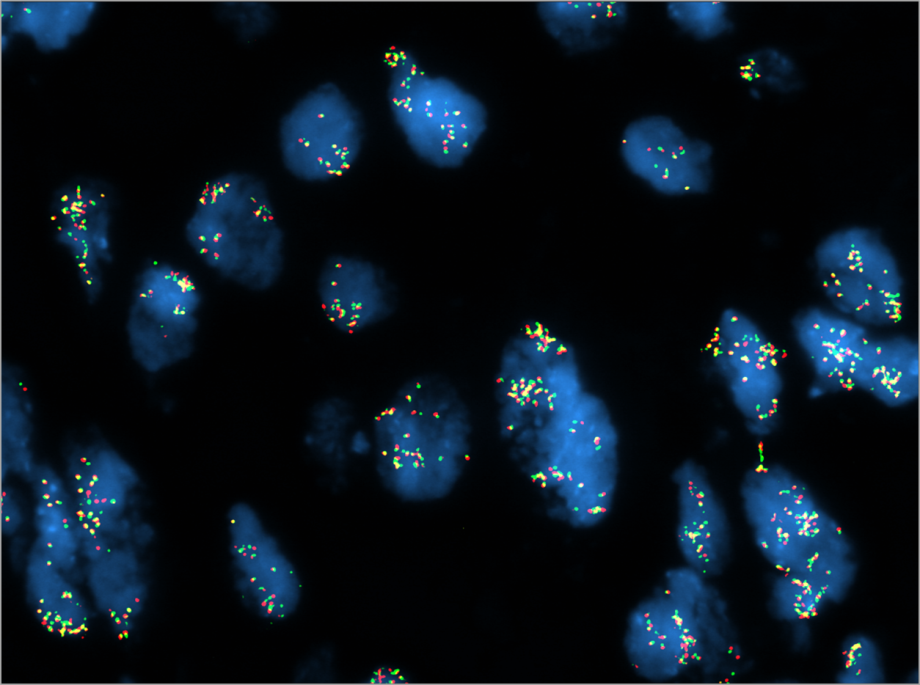 A
C
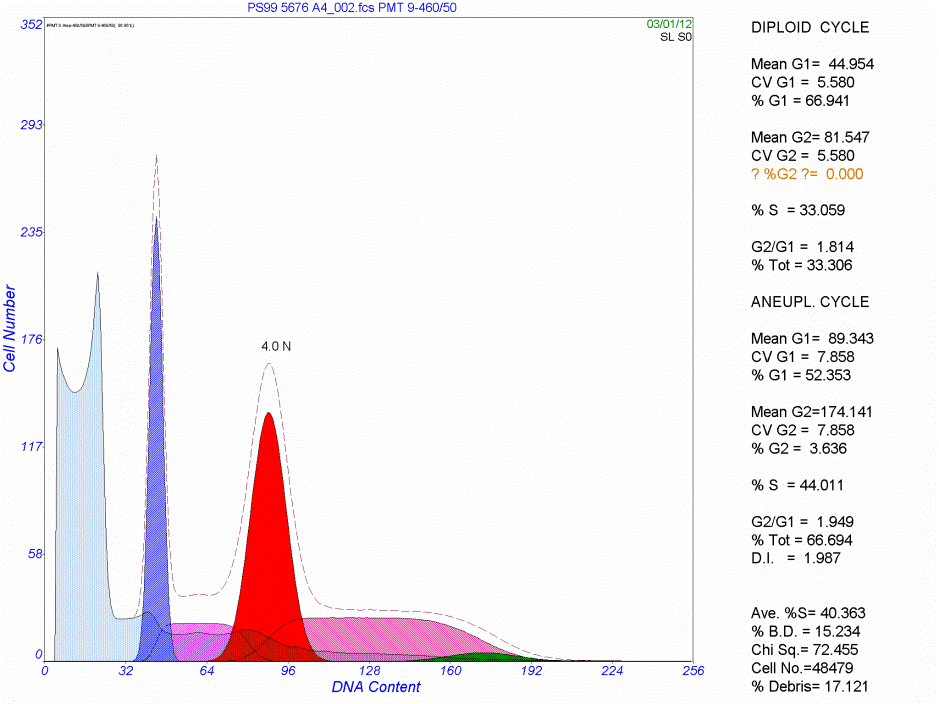 2.0N
3.9N
+
0
-
Chromosome 9
B
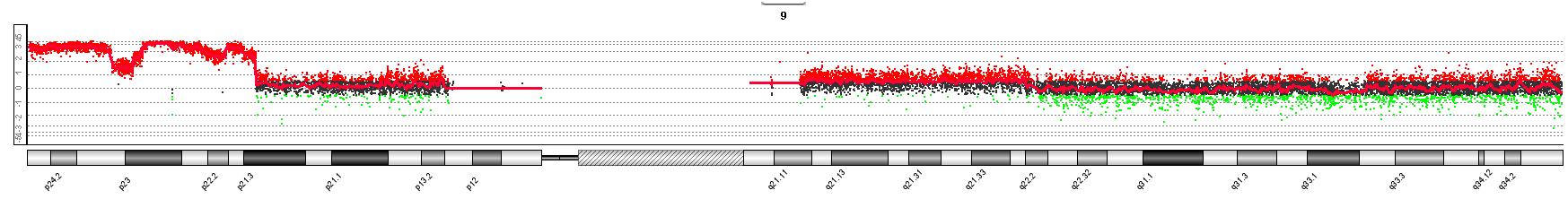 Log2ratio
Barrett et al., Supplemental Figure 4